Figure 1. Location of the ROIs in the anterior and posterior corpus callosum. ROIs in the corpus callosum, at which the ...
Cereb Cortex, Volume 17, Issue 10, October 2007, Pages 2276–2282, https://doi.org/10.1093/cercor/bhl136
The content of this slide may be subject to copyright: please see the slide notes for details.
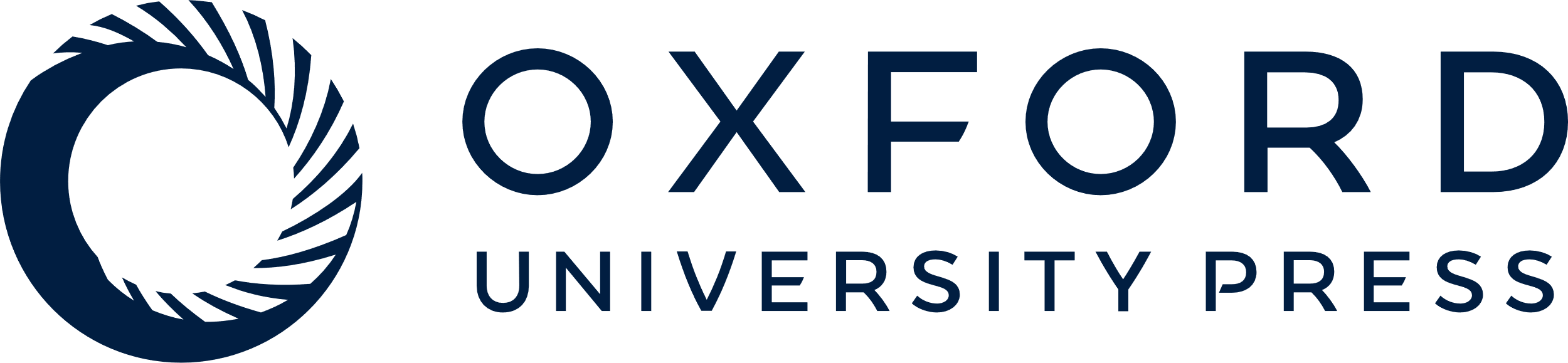 [Speaker Notes: Figure 1. Location of the ROIs in the anterior and posterior corpus callosum. ROIs in the corpus callosum, at which the FA was determined. This ROI identification method was proposed by Bozzali et al. (2002).


Unless provided in the caption above, the following copyright applies to the content of this slide: © The Author 2006. Published by Oxford University Press. All rights reserved. For permissions, please e-mail: journals.permissions@oxfordjournals.org]